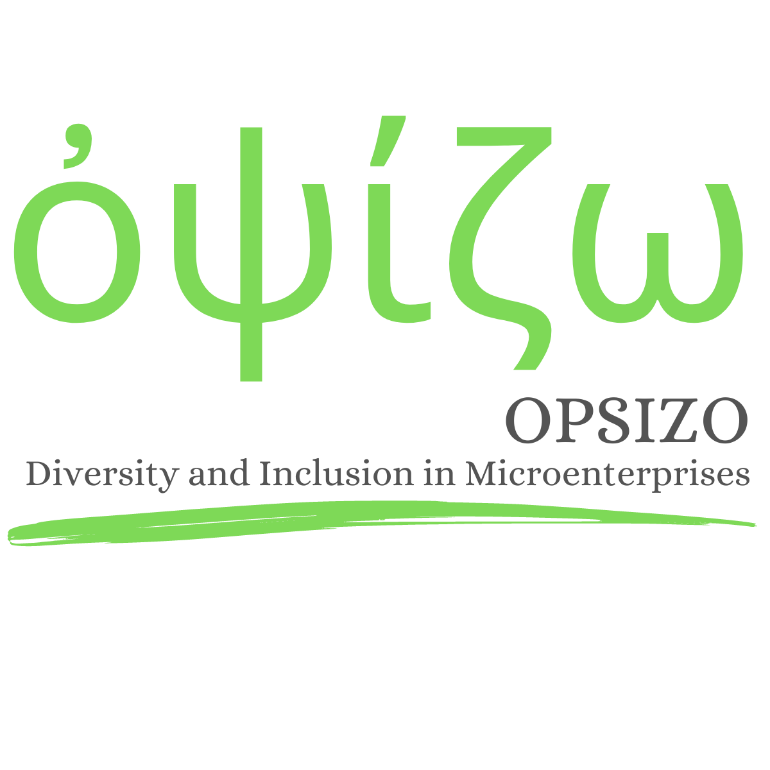 OPSIZO WP3 — Herramienta operativa
Guía práctica para la integración del DEI para microempresas
Desarrollado por IHF asbl
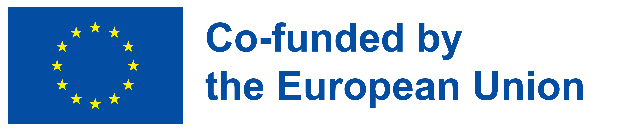 El apoyo de la Comisión Europea a la producción de esta publicación no constituye una aprobación de los contenidos, que reflejan únicamente los puntos de vista de los autores, y la Comisión no puede ser considerada responsable del uso que pueda hacerse de la información contenida en ella.
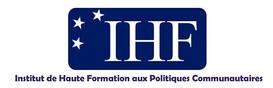 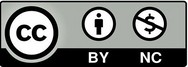 Descripción legal — Licencias Creative Commons:  Los materiales publicados en el sitio web del proyecto Opsizo están clasificados como Recursos Educativos Abiertos (REA) y pueden ser libremente (sin permiso de sus creadores):  descargado, utilizado, reutilizado, copiado, adaptado y compartido por los usuarios, con información sobre la fuente de su origen.
Introducción
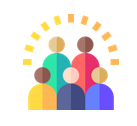 Dei (Diversidad, Equidad e Inclusión) es crucial en todas las dimensiones del lugar de trabajo, incluidas las microempresas. Promover un lugar de trabajo inclusivo y diverso es éticamente imperativo y puede conducir a resultados empresariales positivos.
La guía tiene como objetivo proporcionar a las microempresas un marco global para integrar efectivamente el DEI en sus operaciones. La motivación se deriva del reconocimiento de que DEI ofrece numerosos beneficios, incluida la mejora de la cultura de la empresa, la creatividad, la atracción de talento, una base de clientes más amplia y la reducción de los riesgos legales.
Esta guía está diseñada para ayudar a las microempresas a cultivar un lugar de trabajo más inclusivo y aprovechar los beneficios de promover la diversidad, la equidad y la inclusión. Dei no solo es un imperativo ético, sino que también puede contribuir al éxito a largo plazo de las microempresas.
Beneficios de DEI en organizaciones
FOMENTA LA CREATIVIDAD Y LA INNOVACIÓN
Una fuerza laboral diversa aporta una gama de perspectivas y experiencias, promoviendo la creatividad y la innovación dentro de la organización.
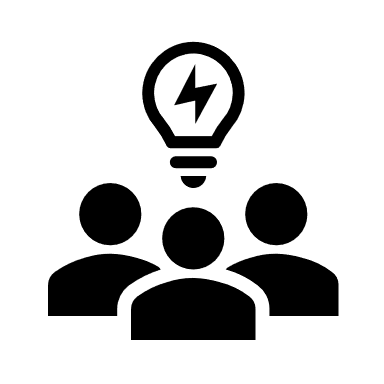 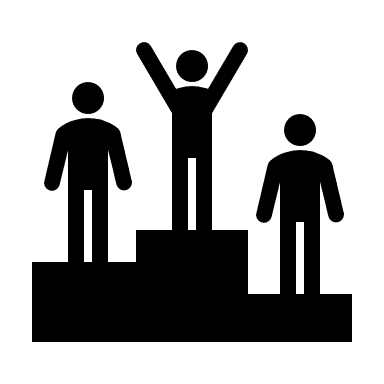 ATRAE Y RETIENE A LOS MEJORES TALENTOS
Las empresas que priorizan el DEI son más atractivas para los mejores talentos, lo que lleva a tasas de retención más altas y una fuerza laboral más comprometida.
AUMENTA LA PRODUCTIVIDAD Y LA RENTABILIDAD
Una fuerza laboral diversa e inclusiva conduce a una mayor satisfacción, productividad y rentabilidad de las personas empleadas
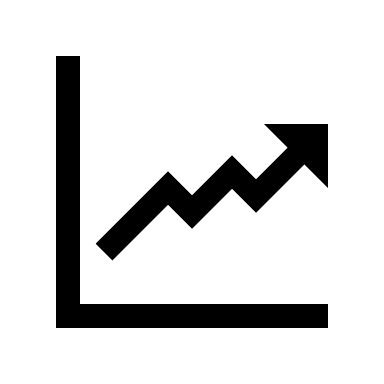 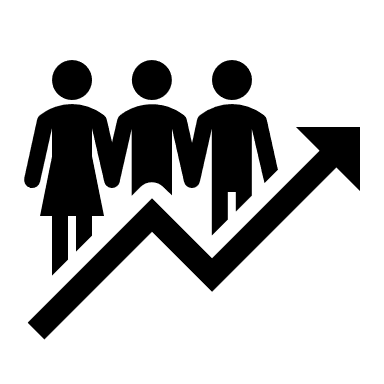 MEJORA LA TOMA DE DECISIONES
Un equipo diverso aporta una gama más amplia de experiencias y perspectivas, lo que conduce a una mejor toma de decisiones y resolución de problemas.
PROMUEVE LA RESPONSABILIDAD SOCIAL
Las organizaciones que priorizan a la DEI contribuyen a crear una sociedad más justa y equitativa, promoviendo la responsabilidad social y mejorando su reputación.
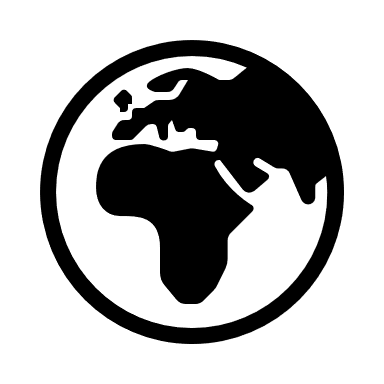 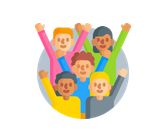 ¿Qué es DEI?
Diversidad
El reconocimiento de que cada individuo, familia, comunidad y grupo social posee cualidades únicas que los diferencian de los demás. Estas distinciones incluyen factores como el género, la raza, la edad, las creencias, el estatus socioeconómico, las habilidades y las ideologías.
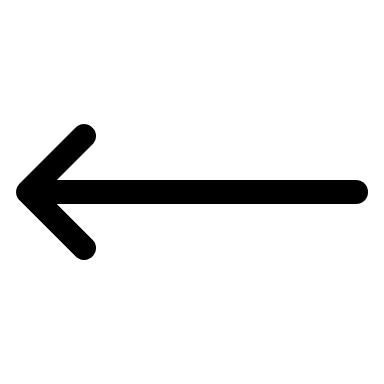 Equity
La equidad se refiere al concepto de garantizar que cada individuo tenga el mismo acceso a las mismas oportunidades y recursos, independientemente de sus diferencias.
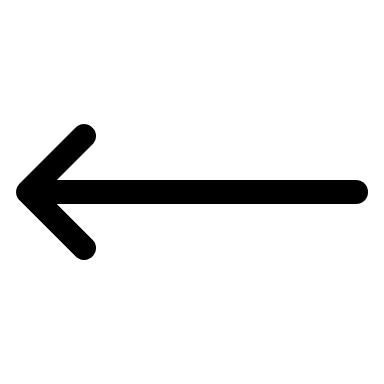 Inclusión
El acto de incorporar a alguien o algo como parte de un grupo. Esto significa que todos, incluidos aquellos de diversos orígenes culturales, razas, religiones y estados socioeconómicos, están empoderados, incluidos y de confianza.
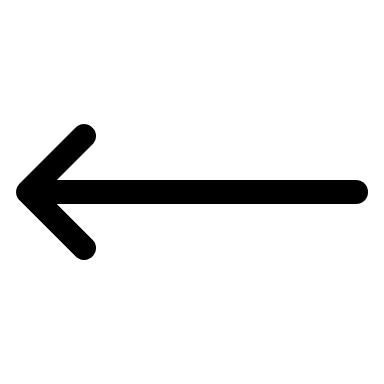 DEI y ODS
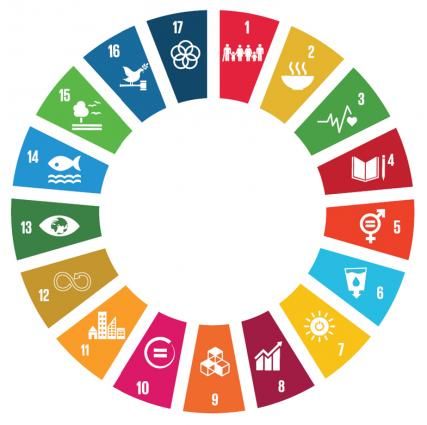 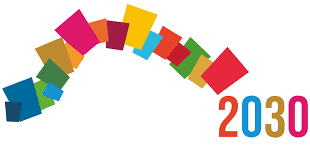 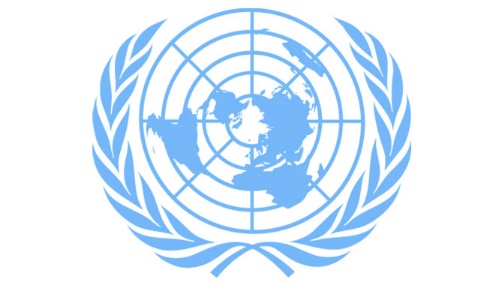 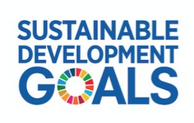 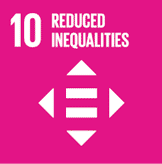 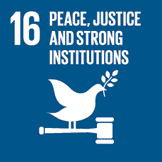 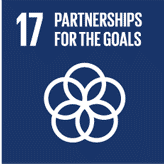 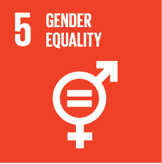 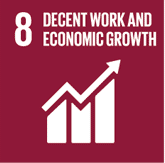 DEI y ODS
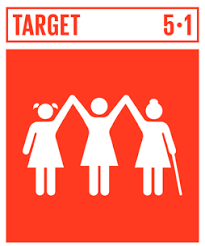 Poner fin a todas las formas de discriminación contra todas las mujeres y niñas en todas partes.
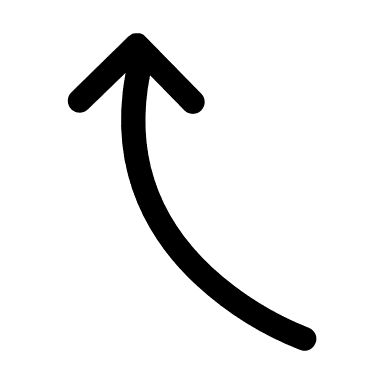 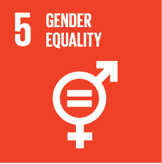 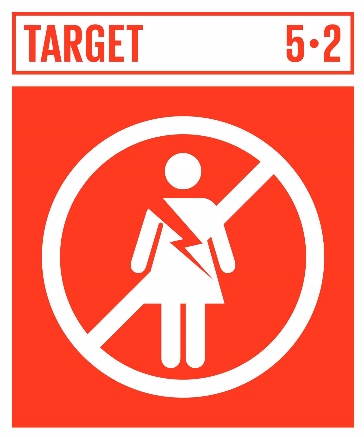 Eliminar todas las formas de violencia contra las mujeres y las niñas en las esferas pública y privada, incluida la trata de personas, la violencia sexual y otras prácticas nocivas.
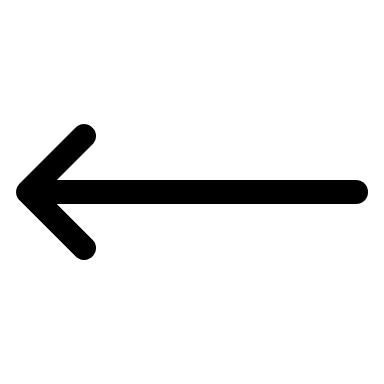 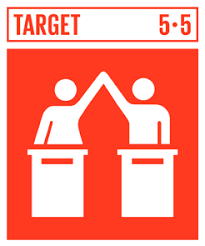 Asegurar la participación plena y efectiva de las mujeres y la igualdad de oportunidades para el liderazgo en todos los niveles de toma de decisiones en la vida política, económica y pública.
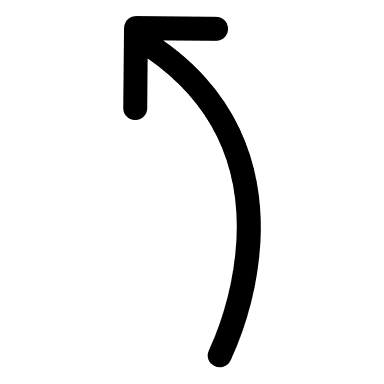 DEI y ODS
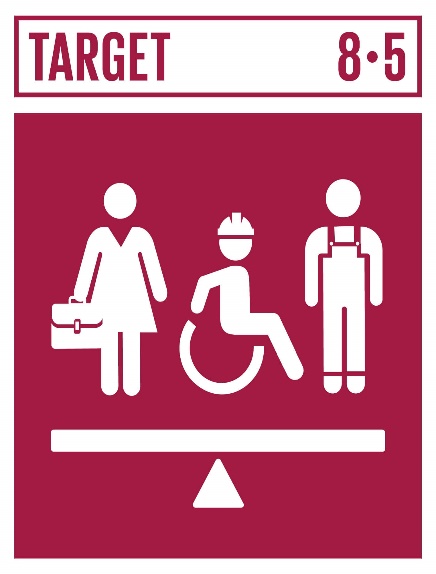 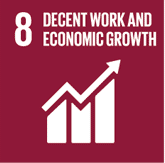 Empleo pleno y productivo y trabajo decente para todos, incluidas las mujeres y los jóvenes, así como la igualdad de remuneración por un trabajo de igual valor.
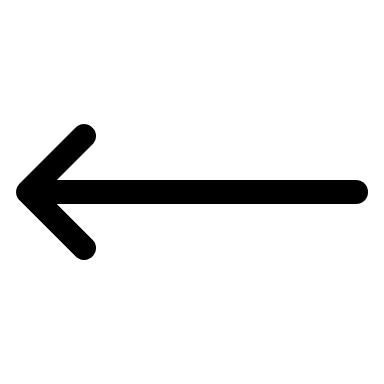 DEI y ODS
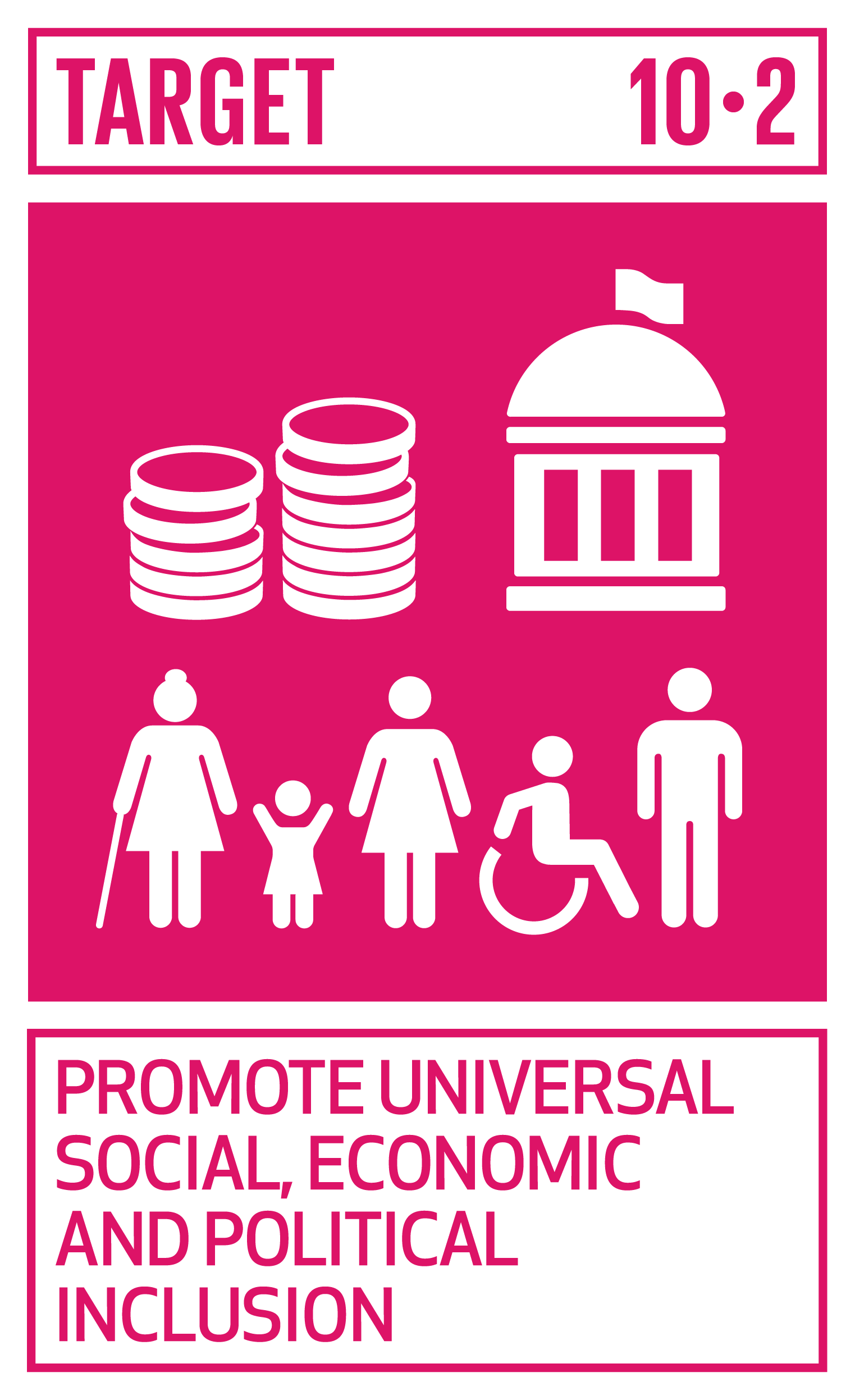 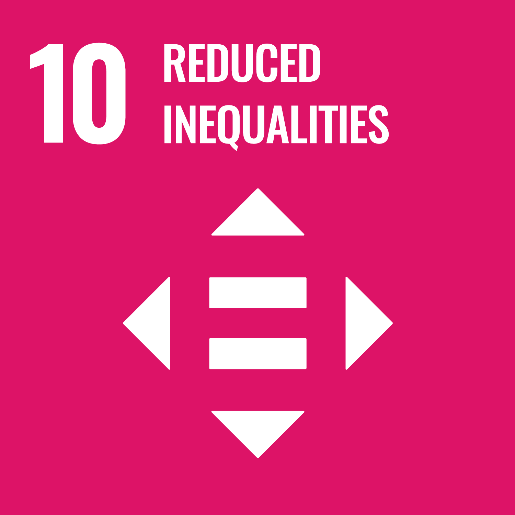 Empoderar y promover la inclusión social, económica y política de todos, independientemente de su edad, sexo, discapacidad, raza, etnia, origen, religión o condición económica o de otro tipo.
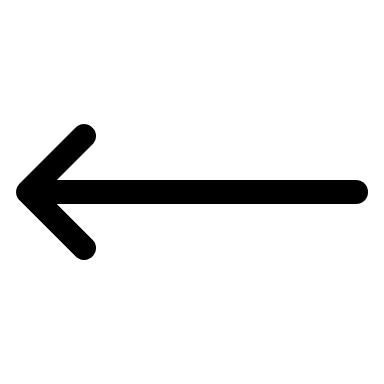 DEI y ODS
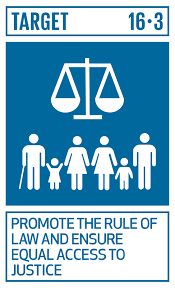 Promover el estado de derecho en los planos nacional e internacional y garantizar la igualdad de acceso a la justicia para todos.
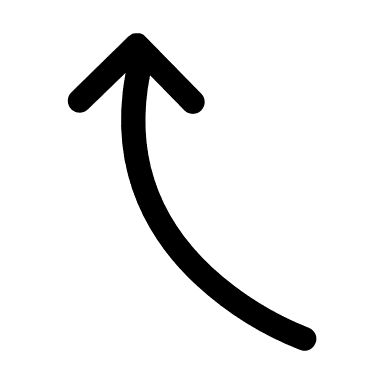 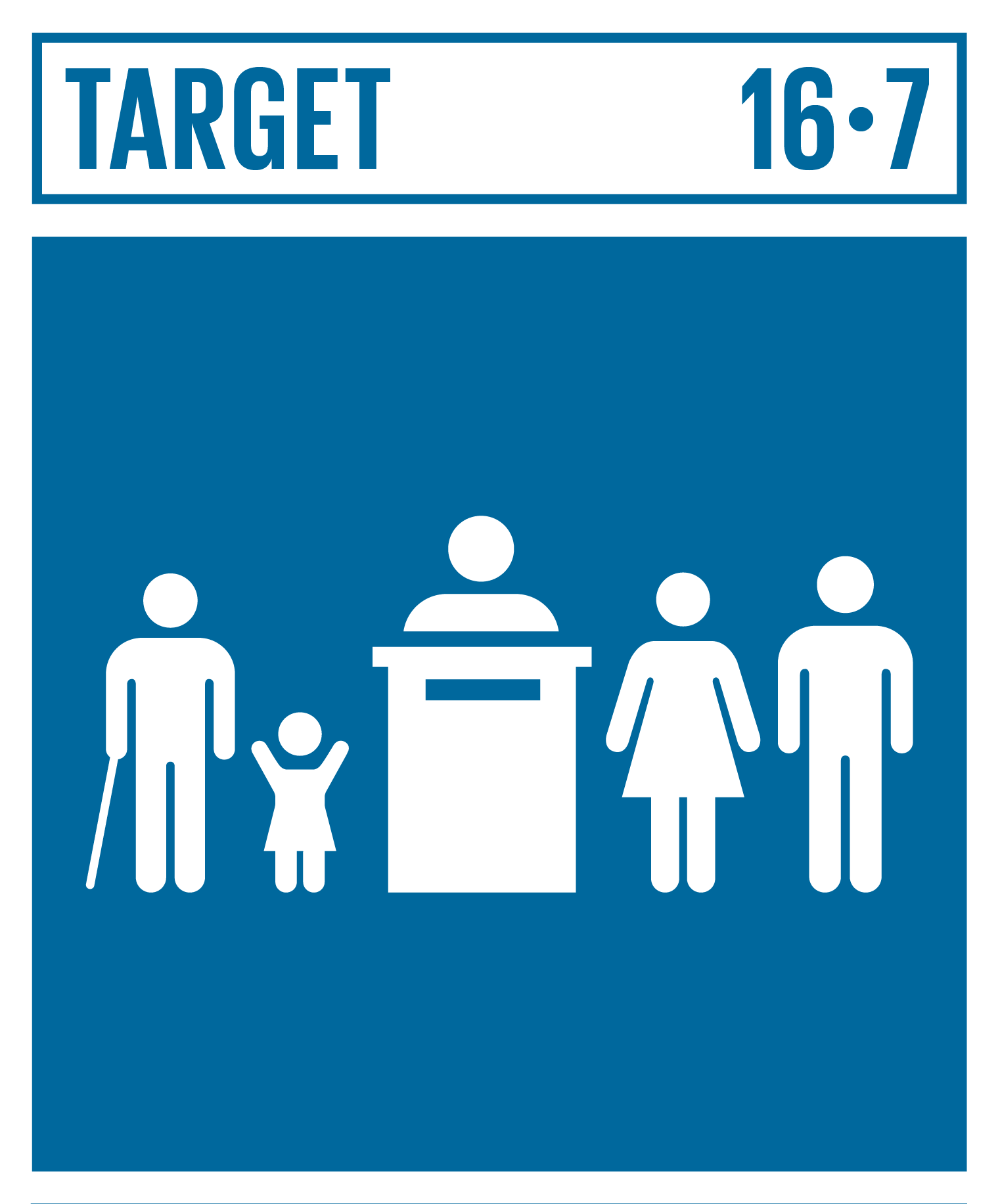 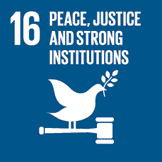 Garantizar una toma de decisiones receptiva, inclusiva, participativa y representativa a todos los niveles.
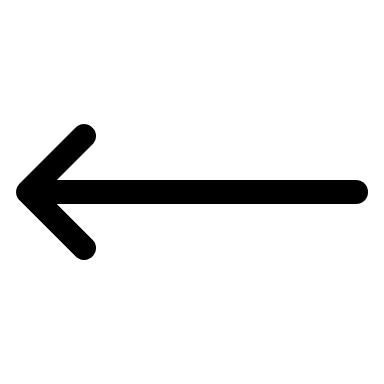 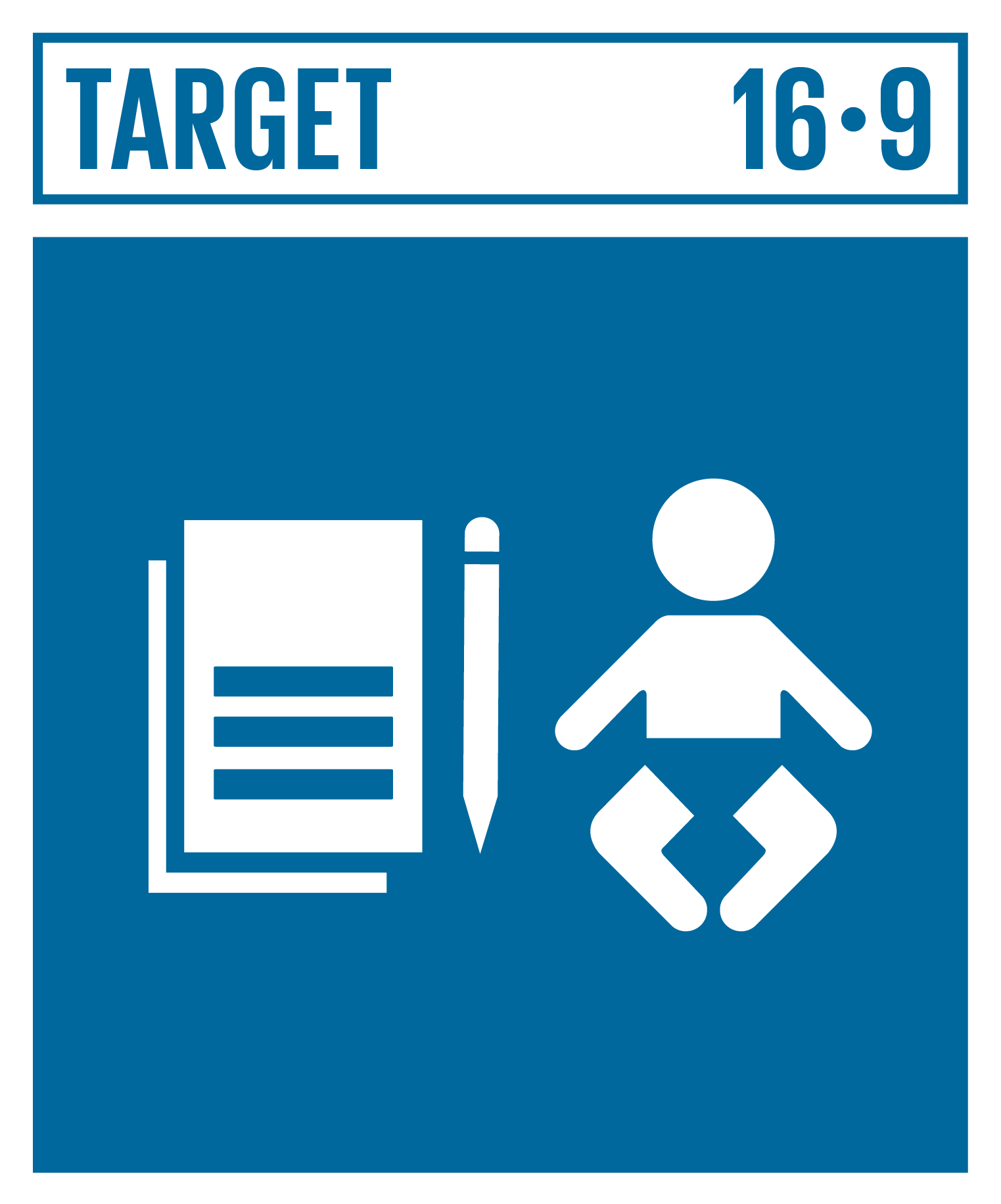 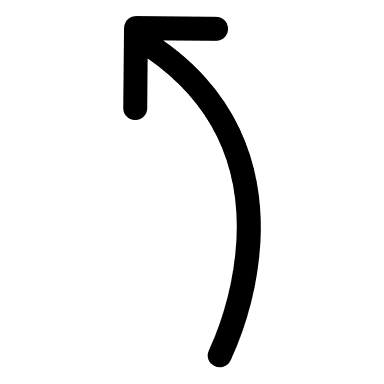 Proporcionar identidad legal para todos, incluyendo el registro de nacimiento.
DEI y ODS
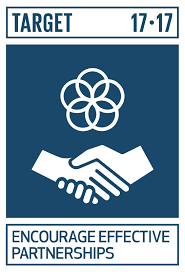 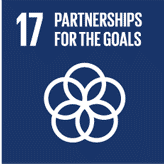 Fomentar y promover asociaciones eficaces entre el sector público, el sector público-privado y la sociedad civil, aprovechando la experiencia y las estrategias de recursos de las asociaciones.
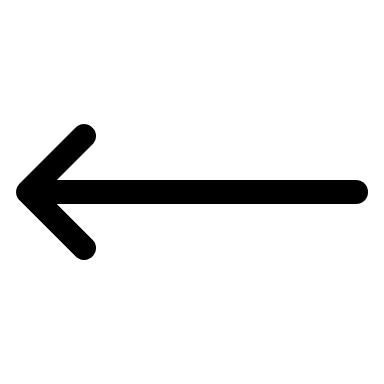 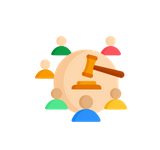 Políticas de Dei
Estas políticas se desarrollan típicamente para garantizar un trato justo, la igualdad de oportunidades y un entorno acogedor para todas las personas empleadas, independientemente de su origen, identidad o características. Pueden incluir:
Promoción del Trabajo Flexible: permitir que las personas empleadas equilibren mejor el trabajo con la vida familiar y personal. Esto puede ser particularmente importante para las personas empleadas con responsabilidades familiares.
Contra la discriminación y la lucha contra el acoso: Definir y condenar claramente la discriminación, el acoso y las represalias en el lugar de trabajo y establecer procedimientos para denunciar y abordar tales incidentes.
Promover una cultura en la que las personas empleadas se sientan seguros para denunciar discriminación o acoso. Proporcionar procedimientos claros para el manejo de dichos informes de manera confidencial y efectiva.
Esfuérzate por crear una fuerza laboral diversa que refleje la comunidad en la que operas. Esto puede incluir la contratación de individuos de diversos orígenes étnicos, culturales, de género y habilidades.
Proporcionar oportunidades de desarrollo y capacitación para todas las personas empleadas, independientemente de sus diferencias. Esto puede ayudar a reducir las desigualdades en las oportunidades de crecimiento.
Igualdad de oportunidades de empleo para todas las personas y prohibición de la discriminación por motivos de raza, género, edad, religión, discapacidad, orientación sexual o identidad de género.
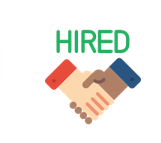 Dei en contratación y selección
Revisa tus procesos de contratación para asegurarte de que son inclusivos. Anuncia ofertas de trabajo para llegar a una amplia gama de candidatos y eliminar cualquier sesgo del proceso de selección.
Diversos puestos de trabajo: utilizar un lenguaje inclusivo en las ofertas de trabajo para atraer a una amplia gama de candidatos y evitar términos específicos de género y centrarse en las cualificaciones y habilidades.

Cribado de currículum ciego: eliminar información de identificación personal, como nombres, fotos y direcciones de los currículos durante el proceso de selección inicial para reducir el sesgo inconsciente. Evaluar a las personas candidatas únicamente por sus calificaciones y experiencia.

Entrevistas estructuradas: desarrollar preguntas de entrevista estandarizadas que evalúen a las personas candidatas en base a habilidades y competencias relacionadas con el trabajo. Capacitar a los entrevistadores para evitar hacer preguntas sesgadas o discriminatorias.

Transparencia en los criterios de selección: define claramente los criterios utilizados para evaluar a las personas candidatas y comunicar estos criterios a todas las personas involucradas en el proceso de contratación.

Entrenamiento de sesgo inconsciente: proporcionar capacitación a todas las personas empleadas involucradas en el proceso de contratación para reconocer y mitigar el sesgo inconsciente. Esta formación puede ayudar a garantizar un trato justo a todas las personas candidatas.

Diversidad en el abastecimiento: busca activamente personas candidatas de diversos orígenes a través de una variedad de canales, incluyendo redes sociales, redes profesionales y referencias.
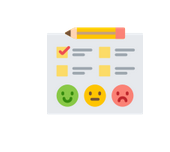 Evaluación del rendimiento y comentarios de DEI
Mide el progreso para garantizar un lugar de trabajo más diverso e inclusivo, recopila datos, establece objetivos, ofrece retroalimentación y toma medidas correctivas para promover la diversidad y la igualdad dentro de la organización.
Establecer un sistema de informes confidenciales para que las personas empleadas denuncien incidentes de discriminación, acoso o sesgo sin temor a represalias.
Defina indicadores clave de rendimiento (KPI) relacionados con el DEI y realice un seguimiento del progreso a lo largo del tiempo. Las métricas podrían incluir diversidad en el reclutamiento, las tasas de ascenso o la satisfacción de los empleados.
Realizar encuestas periódicas de DEI entre las personas empleadas para evaluar sus percepciones y experiencias relacionadas con la diversidad, la equidad y la inclusión dentro del lugar de trabajo.
Matriz dei
PARA
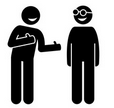 Personas novatas
Personas ganadoras
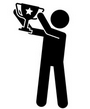 Personas defensoras comprometidas, aliadas y expertas en el espacio, viven, comen y respiran DEI. Saben mucho sobre los problemas y trabajan activamente hacia el cambio.
Bien intencionadas pero desinformadas, su corazón está en el lugar correcto. A veces expresan ideas ignorantes, contribuyendo sin saberlo a los problemas que quieren ver resueltos.
DESINFORMADO
INFORMADO
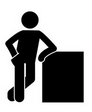 Personas Onlooker
Personas Zealot
En gran medida indiferentes, no hacen nada para avanzar en el progreso, sino poco para obstaculizarlo activamente. ¿«DEI?». ¿Eh?
Están «ocupadas» y «realmente no lo han pensado».
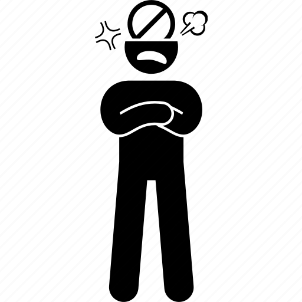 Piensan que los esfuerzos de DEI son una pérdida de tiempo y dinero. Confiando en que están «sesgados por una razón», no tienen la intención de cambiar de opinión.
CONTRA
Compromiso de la comunidad
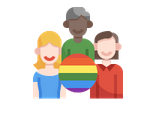 Involucrar a la empresa en la comunidad local a través de actividades de voluntariado, patrocinios y colaboraciones con organizaciones que promueven el DEI.
Anima a las personas empleadas a ofrecer su tiempo y habilidades a organizaciones comunitarias locales que apoyen las iniciativas de DEI.
Patrocina y participa activamente en eventos locales relacionados con el DEI, como ferias de diversidad, festivales culturales o talleres.
Colabora con líderes e influencers de la comunidad para asegurar que tus iniciativas se alineen con los objetivos de la comunidad.
Prioriza el abastecimiento de productos y servicios de empresas locales propiedad de particulares de diversos orígenes.
Proporciona tiempo libre remunerado u horarios flexibles para facilitar la participación de las personas empleadas en el servicio comunitario.
Busca y apoya activamente a las empresas pertenecientes a minorías en su cadena de suministro.
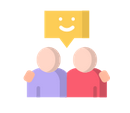 Comunicación inclusiva
Utiliza un lenguaje inclusivo en todas las comunicaciones de la empresa, incluidos correos electrónicos, documentos internos y sitios web. Evita el uso de expresiones o estereotipos que puedan ser ofensivos.
Ten en cuenta las diferencias culturales al comunicarte con una audiencia diversa.
Usa un lenguaje respetuoso cuando se refiera a personas con discapacidades.
Lenguaje neutro de género
Elimina los esterotipos relacionados con el género, la raza o la edad en sus comunicaciones
Se consciente y respetuoso/a con las diversas festividades y observancias religiosas.
Accesibilidad — Lenguaje amigable
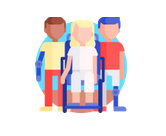 Apoyo a la accesibilidad y la inclusión
Garantizar que el lugar de trabajo sea accesible para todas las personas empleadas, incluidas las personas con discapacidades. Esto puede requerir adaptaciones físicas o tecnológicas.
Asegúrate de que la señalización sea clara e incluya símbolos universales para representar baños neutrales con respecto al género.
Garantizar que al menos un baño sea accesible para las personas con discapacidad.
Designa al menos uno de los baños como un «unisex», lo que permite que cualquiera los use independientemente del género.
Instala dispositivos de alarma visuales y audibles accesibles para garantizar que todas las personas puedan estar informadas en caso de emergencia.
Proporciona tecnologías de asistencia, como pantallas táctiles con audio para acceder a controles e información.
Retroalimentación y mejora continua
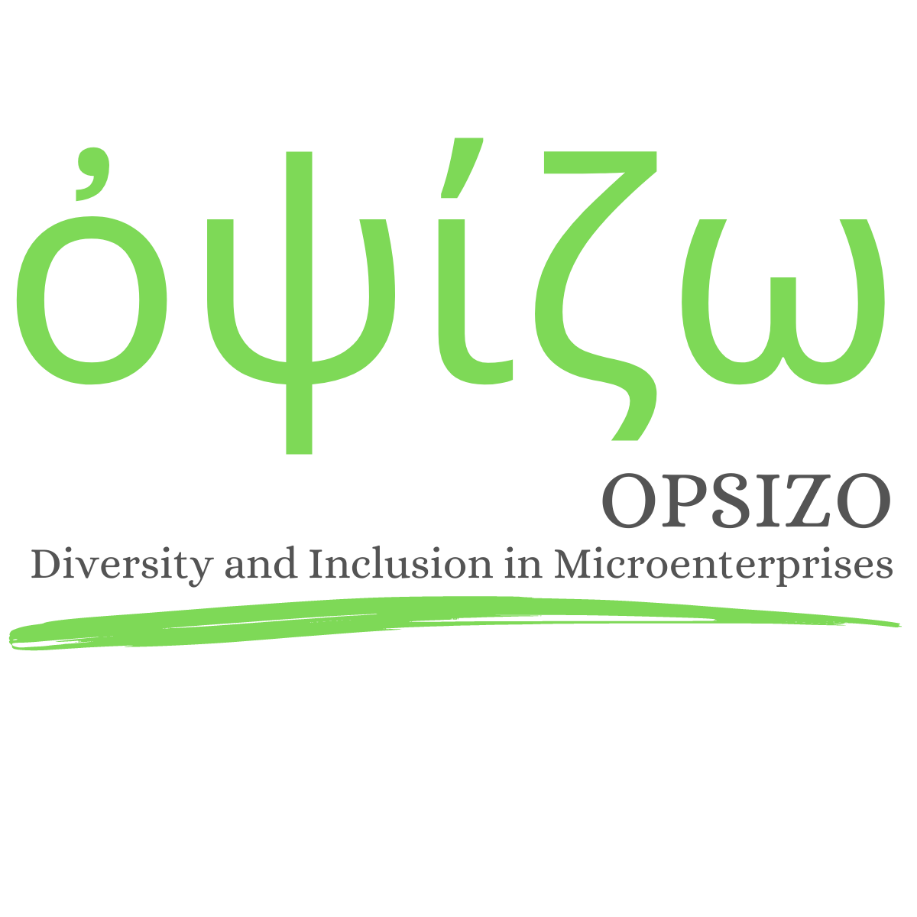 GRACIAS
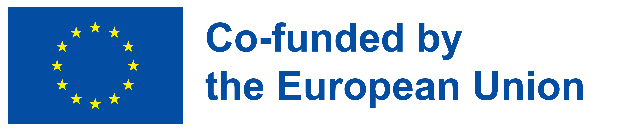 El apoyo de la Comisión Europea a la producción de esta publicación no constituye una aprobación de los contenidos, que reflejan únicamente los puntos de vista de los autores, y la Comisión no puede ser considerada responsable del uso que pueda hacerse de la información contenida en ella.
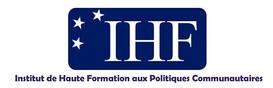 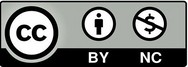 Descripción legal — Licencias Creative Commons:  Los materiales publicados en el sitio web del proyecto Opsizo están clasificados como Recursos Educativos Abiertos (REA) y pueden ser libremente (sin permiso de sus creadores):  descargado, utilizado, reutilizado, copiado, adaptado y compartido por los usuarios, con información sobre la fuente de su origen.